CONTROLLINGCONTROLLING PROCESSBusiness StudiesClass 12UNIT -8::MODULE -2
By
ABHISHIKTH SANDEEP ABRAHAM
M.Phil, M.Com, MA(Pub.Rel & Journl), MBA (HR),B.Ed, BCJ, 
ICWAI(I), PGDT, PGDCMP, Dip.Tax, CDT, UGC-NET,APSLET,
 (PhD),UGC-MAN Research Fellow Awardee in Devp. Studies
STEPS IN CONTROLLING PROCESS
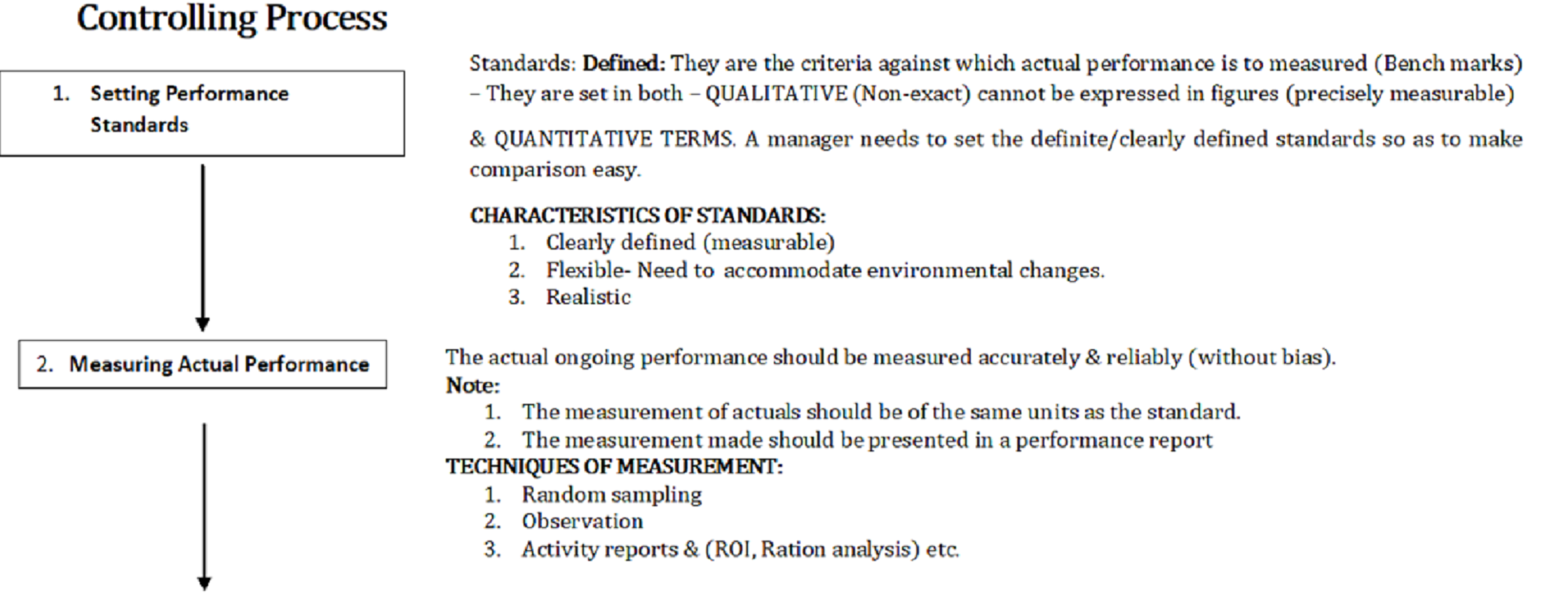 STEPS
Contd……
Contd. from previous slide
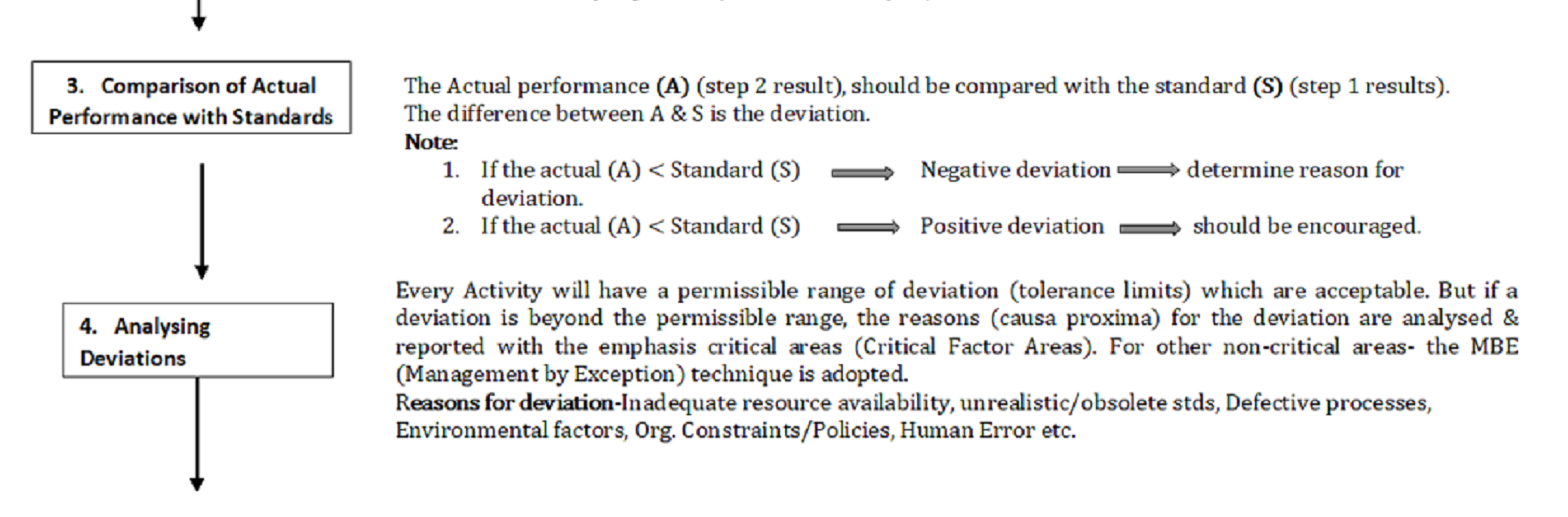 Contd……
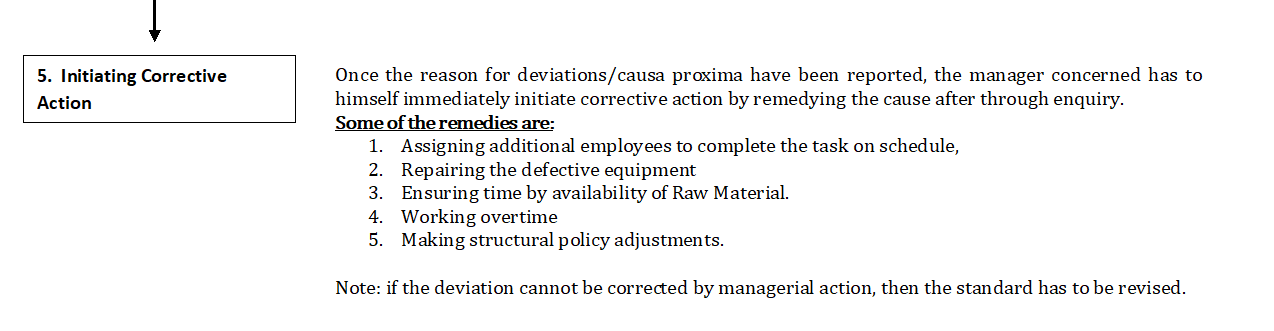 Contd..from previous slide
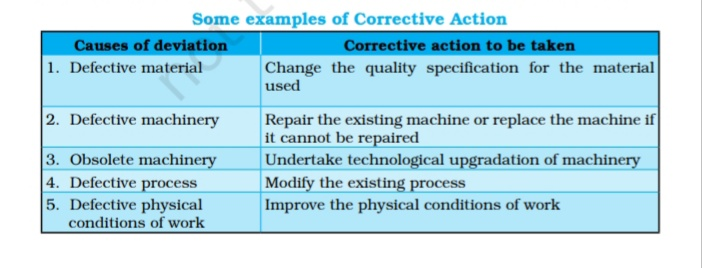 SOURCE: NCERT business Studies ,class 12 Text book
RECAPITULATION
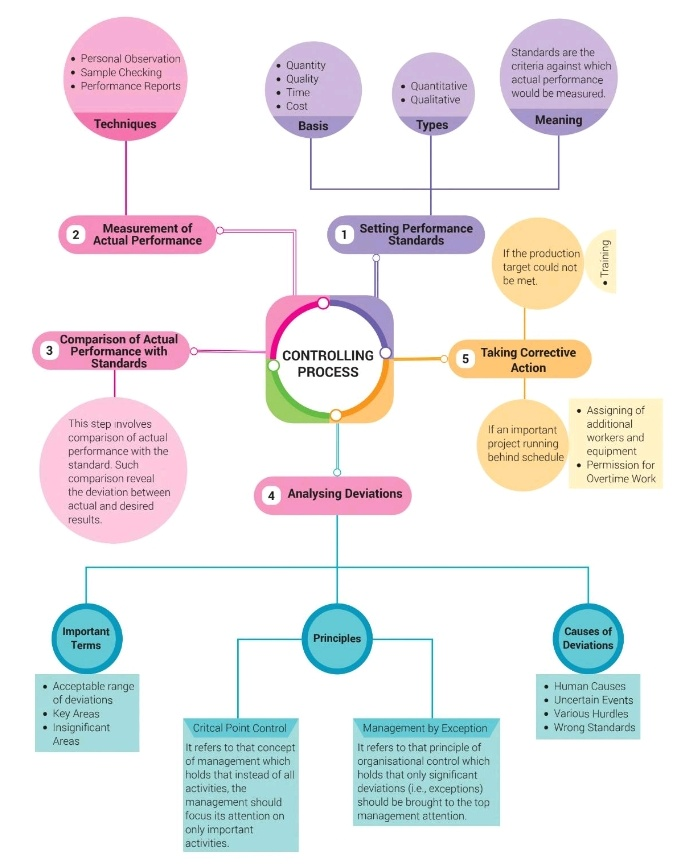 Source: Business Studies-Class 12, CBSE.
R.K.Singla. VK Publications
WORKSHEET
Explain the steps in the controlling process. ( 5 marks)
Define  deviation. (1 mark)
____ types of goals are not quantifiable. (1 mark)
If an organization’s actions are not in consonance with plans, managers should take ____ action immediately. (1 mark)
Seeking customer feedback is one way of comparing _____ with ultimate goals and standards             (1 mark)
One way of reducing ____________ from employees is  for managers to include employees while setting standards and making plans. (1 mark)
Abhishikth Sandeep .A.